System Administration HW5			- Mini Private Lab
tzute
Architecture Overview (1/3)
behind
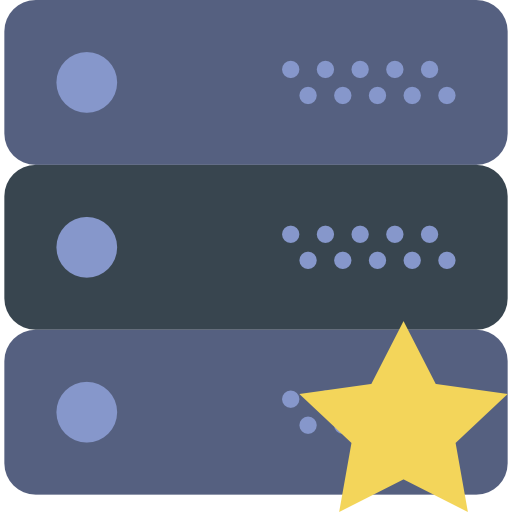 SSH with admins
account
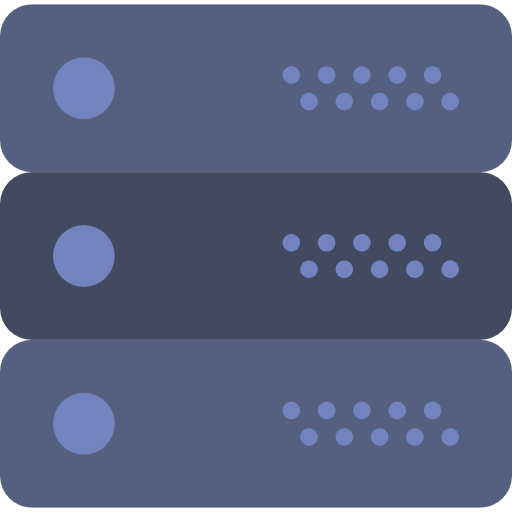 SSH
playground
SSH with admins
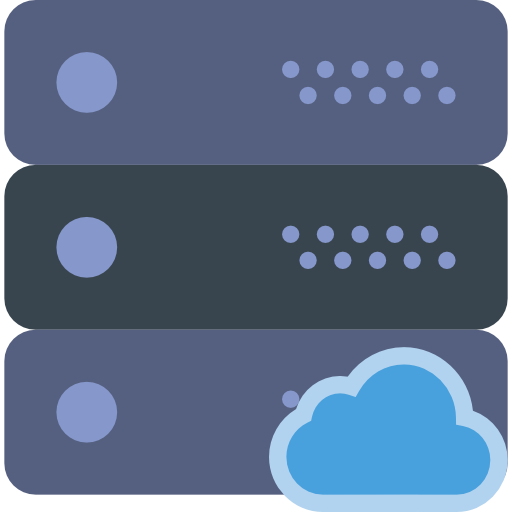 storage
Architecture Overview (2/3)
Sharing these via YP:
hosts
passwd
group
netgroup
ypservers
behind
ypbind
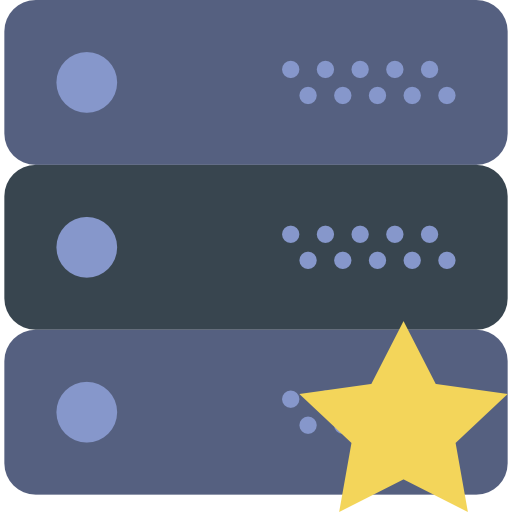 account
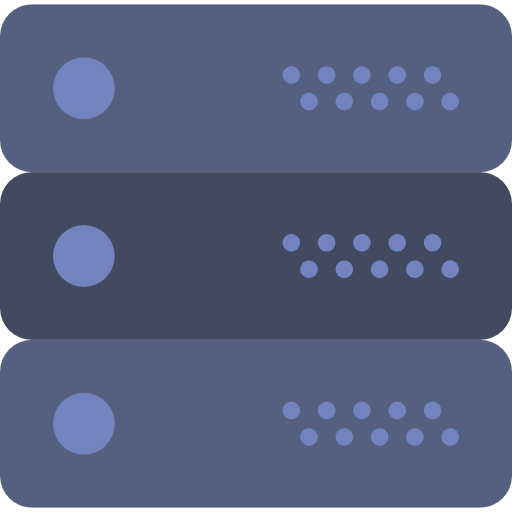 NIS Master
yppush
ypbind
ypbind
playground
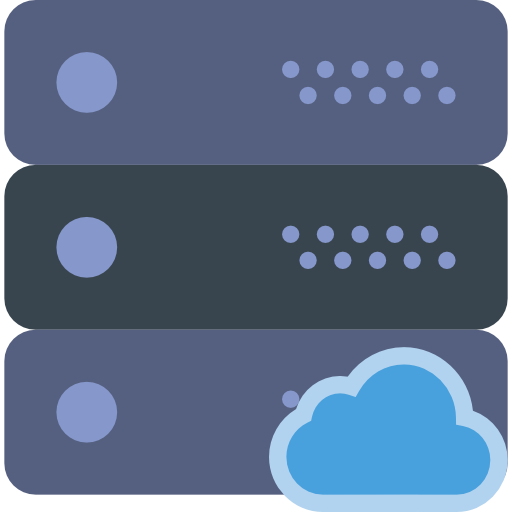 storage
NIS Slave
Architecture Overview (3/3)
behind
Export these mountpoints:
/net/home
/net/shares
/net/datas
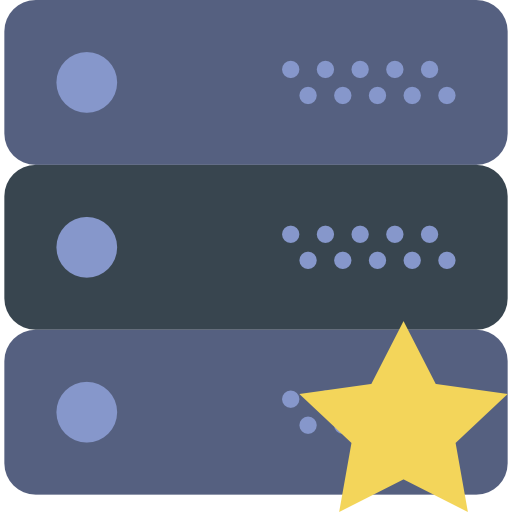 account
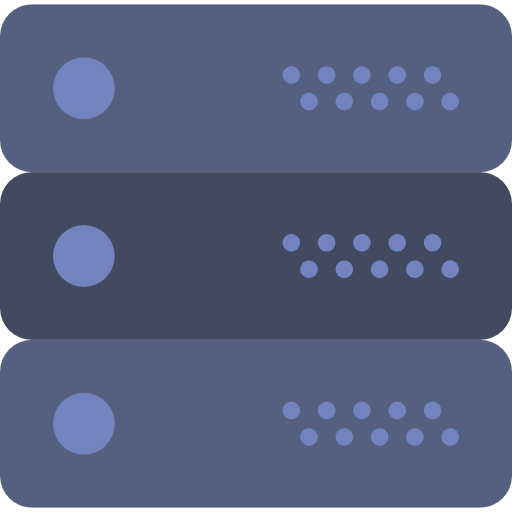 export
export
playground
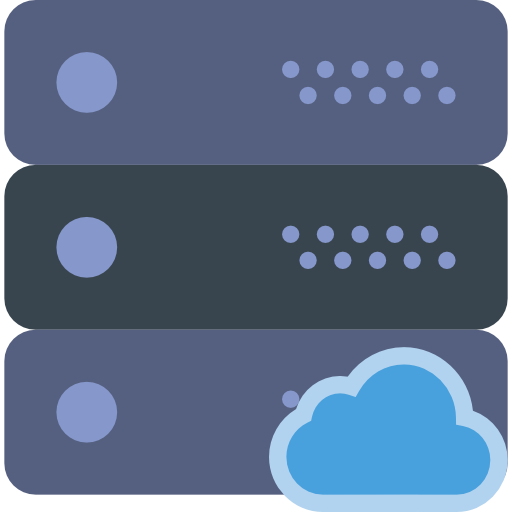 storage
NFS Server
Requirements (1/7) - Overview
Machines 
account: NIS Master Server, (NIS/NFSv4 Client) 
storage: NFS Server, NIS Slave Server, (NIS/NFSv4 Client) 
playground: NIS/NFSv4 Client
Groups
acctadm: can sudo inside "account"
storadm: can sudo inside "storage"
users: can access /net/shares
Netgroups
admins: admin users, can login behind
behind: machine "account" and "storage"
front: machine "playground"
Requirements (2/7) - Overview
Users
god
Group: acctadm, storadm, users
Netgroup: admins
<student-id-A>
Group: acctadm, users
Netgroup: admins
<student-id-B>
Group: storadm, users
Netgroup: admins
user
Group: users
Requirements (3/7) - Account
NFSv4
storage:/net/home (maproot=nobody)
storage:/net/shares (all_squash, anonuid=user, anongid=users)
storage:/net/datas (rw)
NIS 
Bind priority: account > storage
login
ssh from playground only
ssh by admins only
sudo with acctadm only
Requirements (4/7) - Storage
NFSv4
exports 
/net/home
/net/shares
/net/datas
NIS 
Bind priority: storage > account
Slave of account
login
ssh from playground only
ssh by admins only
sudo with storadm only
Requirements (5/7) - Playground
NFSv4
storage:/net/home (maproot=nobody)
storage:/net/shares (all_squash, anonuid=user, anongid=users)
storage:/net/datas (ro)
NIS 
Bind priority: storage > account
login
ALL
Requirement (6/7)
All machines share /net/datas/sudoers
All user's home directory must be in /net/home except root 
Auto-start all services
Auto-mount all folders with autofs
Requirement (7/7)
NFSv4 with nfsuserd for mapping uid and username
/etc/exports must be NFSv4 format
User can change password on NIS Clients
NIS share file must be in /var/yp/src
configure /var/yp/Makefile
Single Player Team
If you are in a single player team, here are some boost for you
Combine account and storage as machine named "pro"
Make playground as NIS Slave like the original storage
Architecture Overview (1/3)
behind
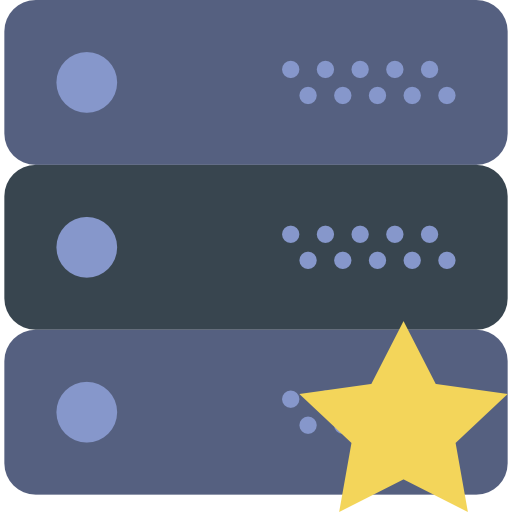 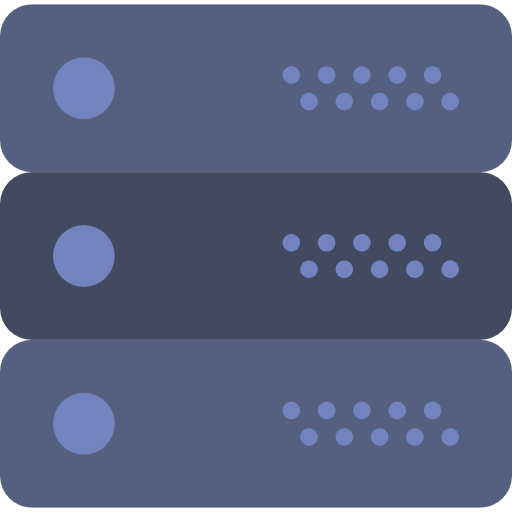 SSH with admins
SSH
pro
playground
Architecture Overview (2/3)
Sharing these via YP:
hosts
passwd
group
netgroup
ypservers
autofs.map
behind
ypbind
ypbind
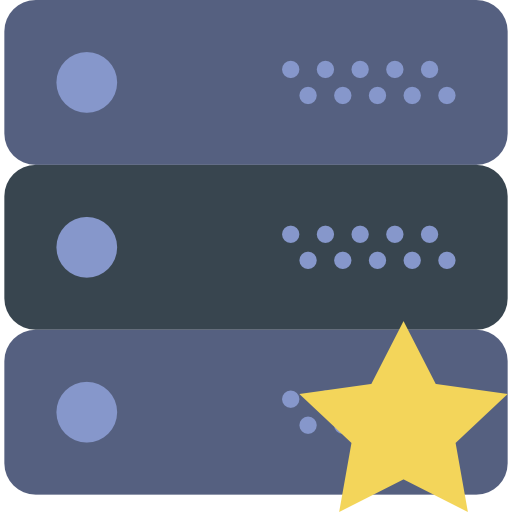 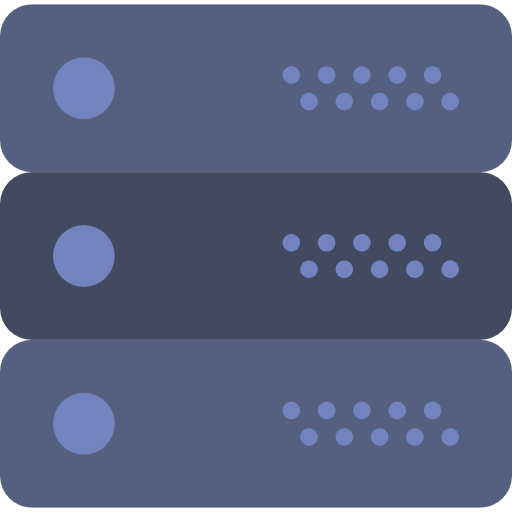 yppush
pro
playground
NIS Master
NIS Slave
Architecture Overview (3/3)
behind
Export these mountpoints:
/net/home
/net/shares
/net/datas
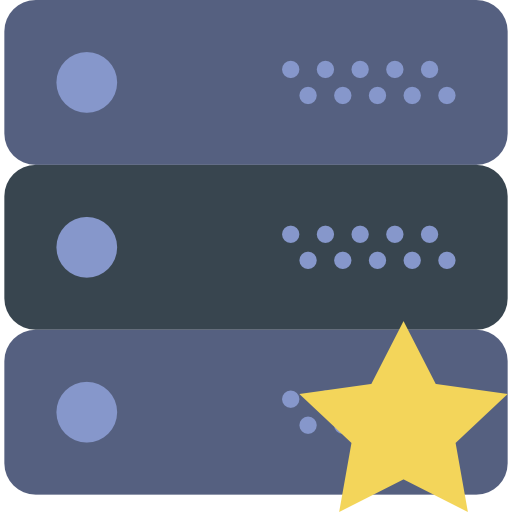 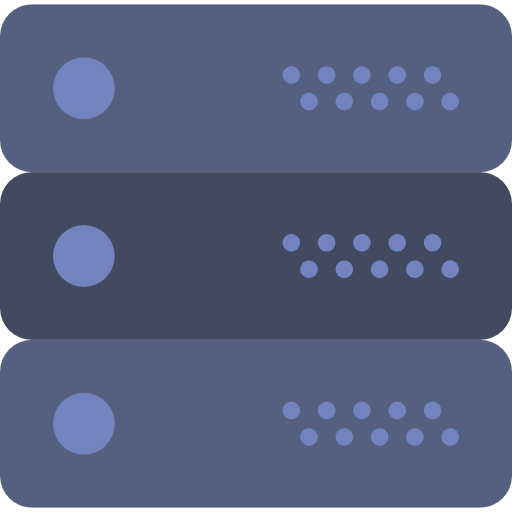 export
pro
playground
NFS Server
Step 1 - Setup NIS Master Server
Edit /etc/rc.conf 
nis_server, nisdomainname, yppasswdd
Edit /var/yp/Makefile
#NOPUSH = "True" 
$(YPSRCDIR) = < to be modified >
TARGETS = < to be modified >
Create /var/yp/src/hosts, /var/yp/src/group…etc 
Edit /var/yp/src/master.passwd & /var/yp/src/group to create your accounts
Initial and start services
ypinit
service [ ypserv | ypbind | rpcbind ] [ start | restart | stop ]
services started order is important!
Step 2 - Setup NIS Clients
Add NIS Servers’ IP to /etc/hosts 
Edit /etc/master.passwd & /etc/group 
vipw
vigr
Edit /etc/nsswitch.conf 
hosts : files nis dns
Edit /etc/rc.conf
nis_client, nis_client_flags, nisdomainname
Modify ypbind sequence (on every clients)
Testing tools
ypcat
ypwhich
Step 3 - Setup NIS Slave Server
Edit /etc/rc.conf 
nis_server, nisdomainname
Edit /var/yp/ypservers (on cshome)
Initial and (re)start services
ypinit
Step 4 - Setup NFSv4 environment
Edit /etc/rc.conf
autofs (NFS Client)
nfs_server, mountd, nfsv4_server, nfsuserd, nfsuserd_flags (NFS Server)
Edit /etc/exports (NFSv4 Server)
Must be NFSv4 format
Edit autofs.map / amd.map
Step 4 - Setup NFSv4 environment (Cont.)
Initial and start services
service [ rpcbind | nfsd | nfsuserd | mountd ] [ start | restart | stop ]
Do something for mapping uid/gid and user/group
nfsuserd
Step 5 - Finishing
sudoers (/usr/local/etc/sudoers) 
Including other sudoers file from /net/data/sudoers
man sudoers to see more about “include”
Login permissions
only admins (netgroup) can login behind
/etc/hosts.allow
only can login behind from playground
/net/shares
Squash all as user:users
If you restart rpcbind, all of service based on rpc also need to restart
Bonus - Share autofs.map
Share autofs.map via yp with automountd
yp key map name
auto_behind for account
auto_front for playground
ypcat -k auto_behind
auto_master
+auto_behind

Hint
man auto_master
Bonus - Script to create account
Write a script to create accounts on NIS
random password
read from <account_info> file only contain username, fullname
e.g. bigwang, Da-Chui Wang
define group by args
e.g. ./autocreate users <account-list.txt>
user home directory must be created on NFS
you can use any language to implement
Deadline
2019/1/15
You do not need to submit anything
Checklist (1/2)
Service auto start (5%)
SSH limitation (10%)
Only can login behind from playground (5%)
Only admins can login behind (5%)
Sudo (15%)
acctadm can sudo in account (5%)
storadm can sudo in storage (5%)
Sharing and including /net/datas/sudoers (5%)
NIS (30%)
Bind priority (5%)
Slave configured (5%)
passwd on client (10%)
File sharing (10%)
Checklist (2/2)
NFS (40%)
Export using NFSv4 (5%)
Mount storage:/net/home as nobody (5%)
Mount storage:/net/shares and squash all as user:users (5%)
Mount storage:/net/datas with rw on behind (5%)
Mount storage:/net/datas with ro on playground (5%)
Auto mount all folders (10%)
Mapping uid and username (5%)

Bonus (20%)
Sharing autofs.map via yp with automountd (10%)
Account creating script (10%)
Help
E-mail ta@nasa.cs.nctu.edu.tw
New E3 https://e3new.nctu.edu.tw/
Office hour: 3GH at EC320
Appendix
Virtualbox Network Type Comparison